Thứ năm ngày 24 tháng 2 năm 2022
Toán
Bài 99: Ôn tập về số thập phân
TRÒ CHƠI LẬT MẢNH GHÉP
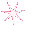 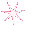 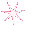 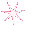 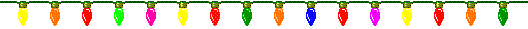 1
1
2
2
3
3
4
4
5
5
6
6
7
7
8
8
9
9
10
10
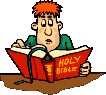 Luyện tập về số thập phân
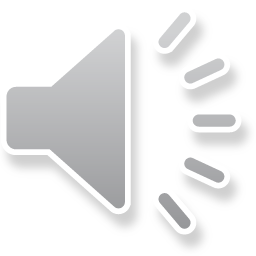 Câu hỏi số 1:Giá trị của chữ số 5 trong số thập phân 29,659 là:…….
Đáp án: 0,05
HẾT GIỜ
Quay về
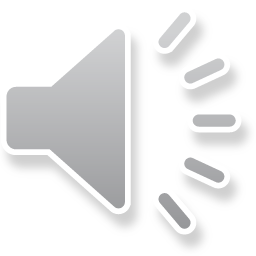 Câu hỏi số 2: Năm mươi hai đơn vị, chín mươi hai phần nghìn được viết là: …..
Đáp án: 52,092
HẾT GIỜ
Quay về
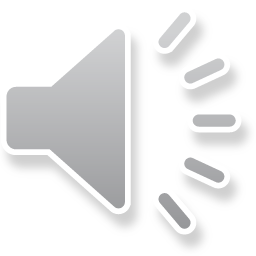 Câu hỏi số 3:Tìm chữ số x, sao cho:
                               9,2x8 < 9,218
Đáp án: x = 0
HẾT GIỜ
Quay về
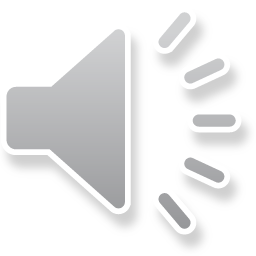 Câu hỏi số 4: Phần nguyên của số thập phân 135,28 là:…..
Đáp án: 135
HẾT GIỜ
Quay về
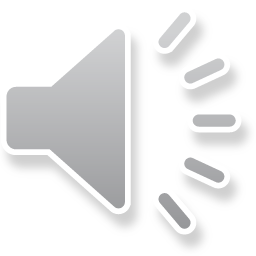 Câu hỏi số 5: Giá trị của chữ số 2 trong số thập phân 315,682 là: ….
Đáp án: 0,002
HẾT GIỜ
Quay về
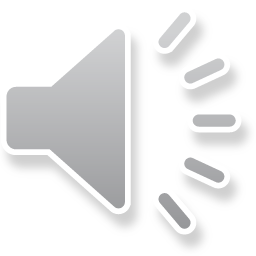 Câu hỏi số 6: Chọn dấu thích hợp để điền vào chỗ chấm:                 75,168 … 75,98
Đáp án: <
HẾT GIỜ
Quay về
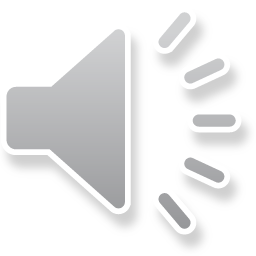 Câu hỏi số 7:   17,36 + 42,52 = ?
Đáp án: 59,88
HẾT GIỜ
Quay về
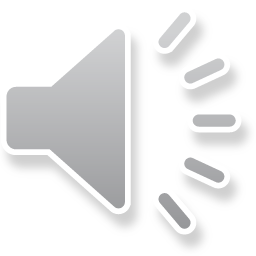 Câu hỏi số 8: Tìm x biết
 x - 4,5 = 7,89
Đáp án: x = 12,39
HẾT GIỜ
Quay về
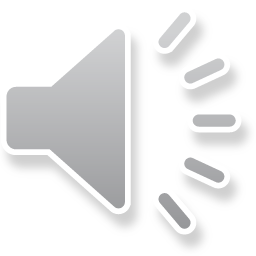 Câu hỏi số 9: Tính nhanh
56,38 – 1,38 – 5 = ?
Đáp án: 50
HẾT GIỜ
Quay về
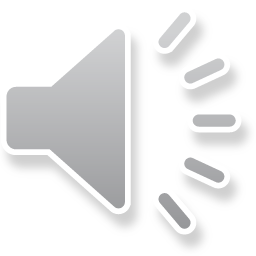 Câu hỏi số 10: Tính thuận tiện
5,7 + 9, 48 + 4,3 = ?
Đáp án: 5,7 + 4,3 + 9,48 = 19,48
HẾT GIỜ
Quay về
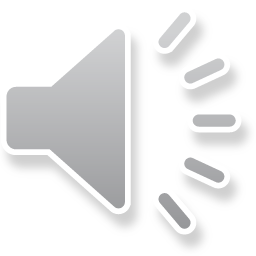 Xin chào và hẹn gặp lại